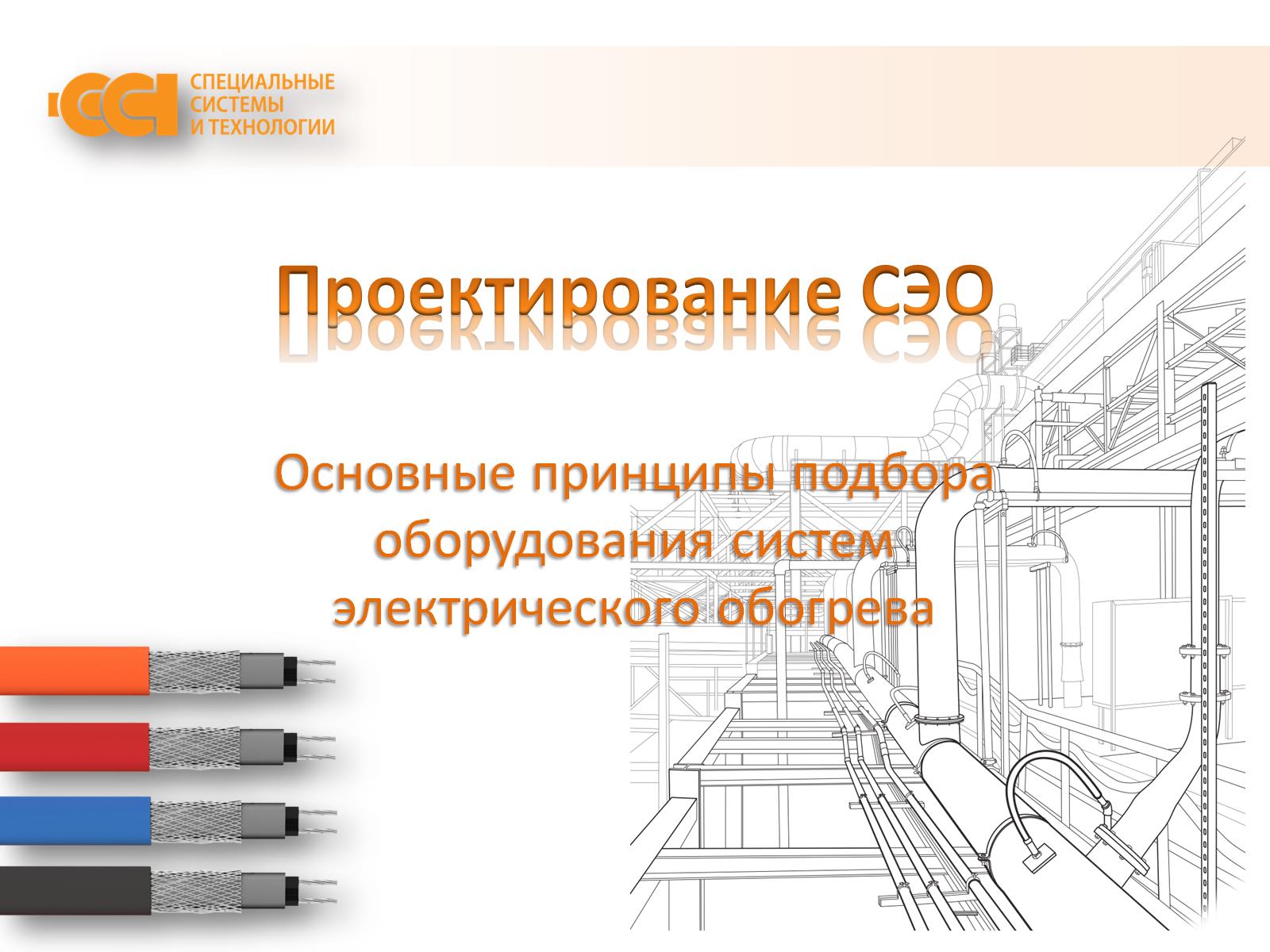 Проектирование СЭО
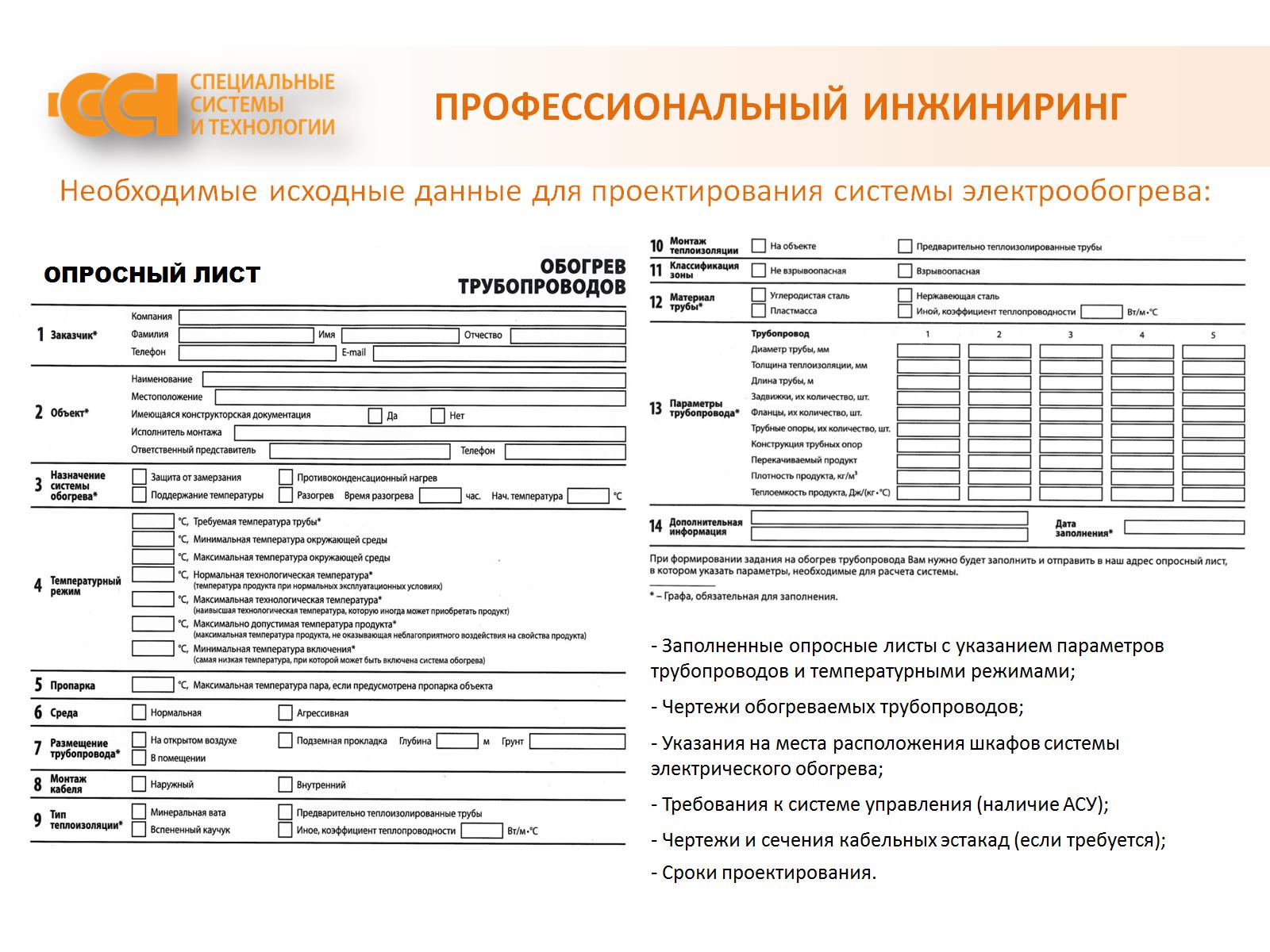 ПРОФЕССИОНАЛЬНЫЙ ИНЖИНИРИНГ
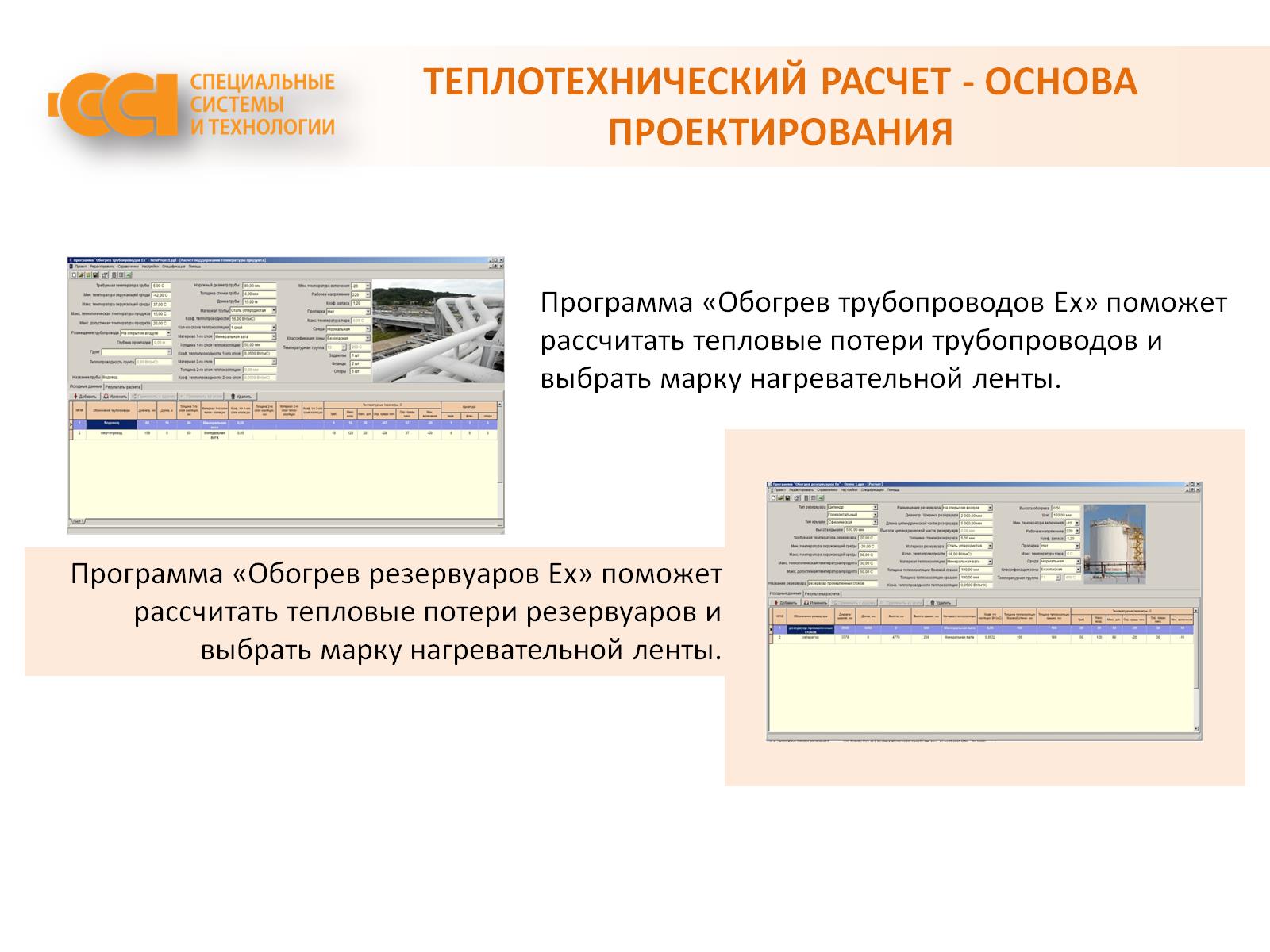 ТЕПЛОТЕХНИЧЕСКИЙ РАСЧЕТ - ОСНОВА ПРОЕКТИРОВАНИЯ
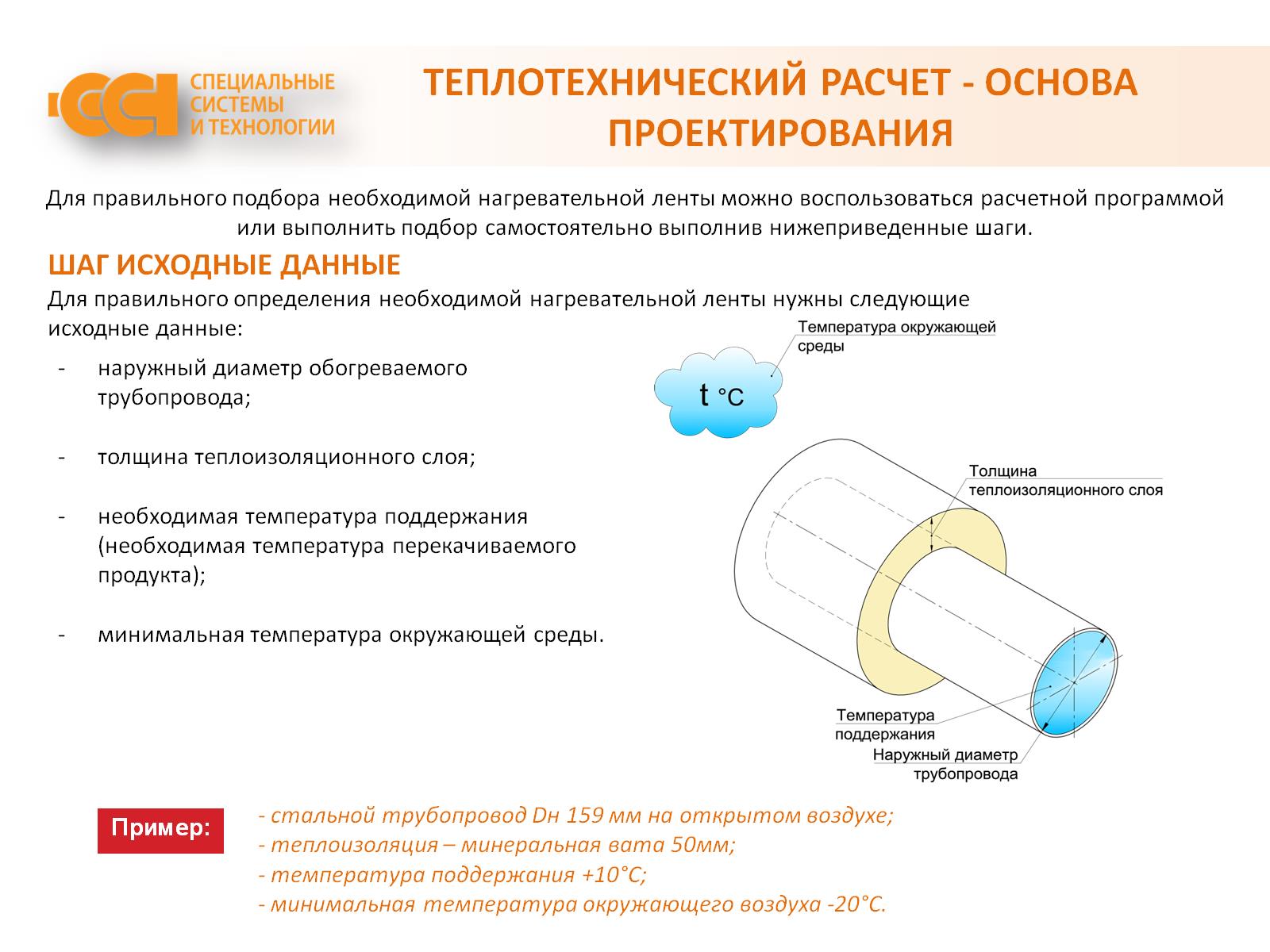 ТЕПЛОТЕХНИЧЕСКИЙ РАСЧЕТ - ОСНОВА ПРОЕКТИРОВАНИЯ
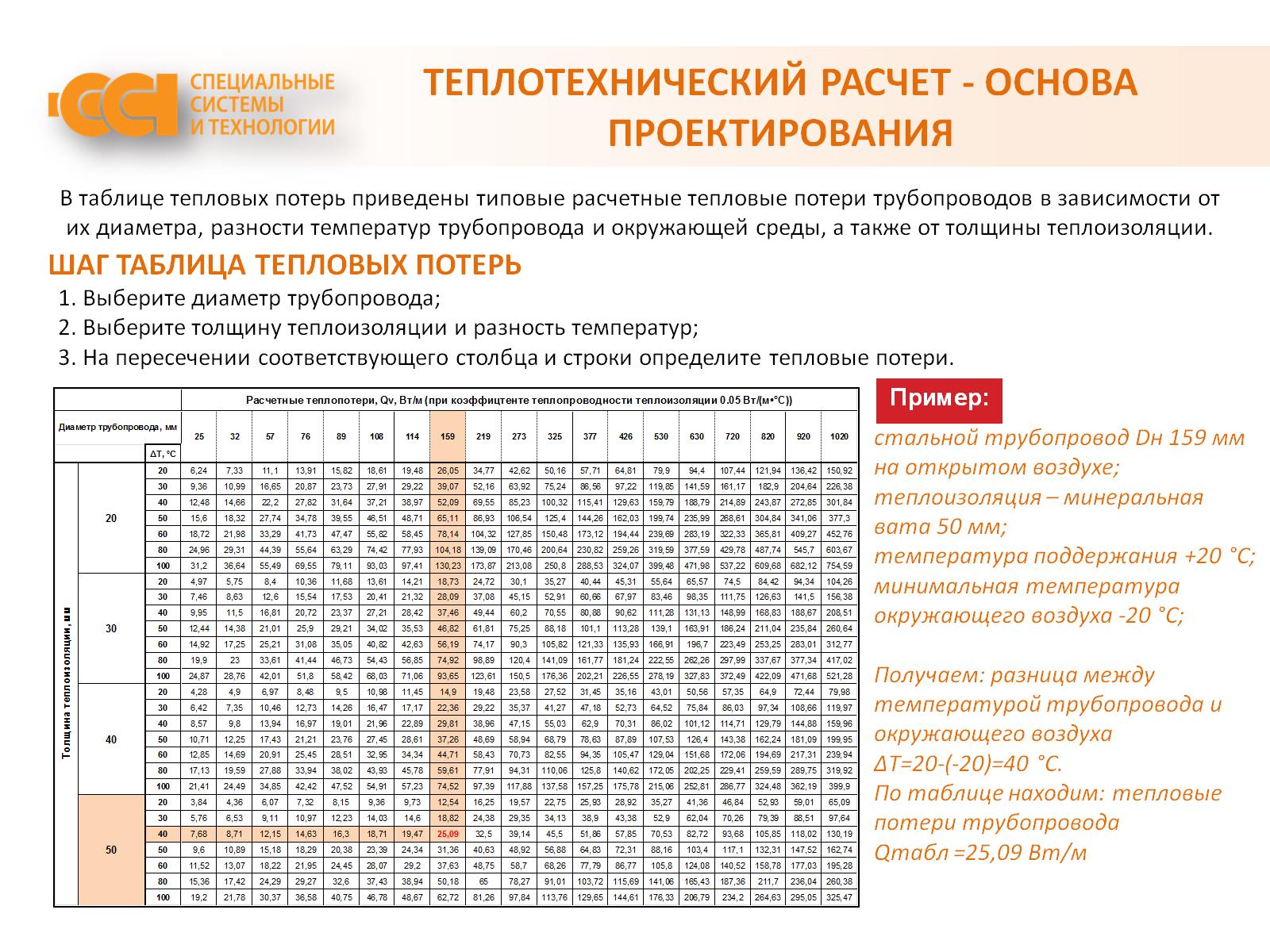 ТЕПЛОТЕХНИЧЕСКИЙ РАСЧЕТ - ОСНОВА ПРОЕКТИРОВАНИЯ
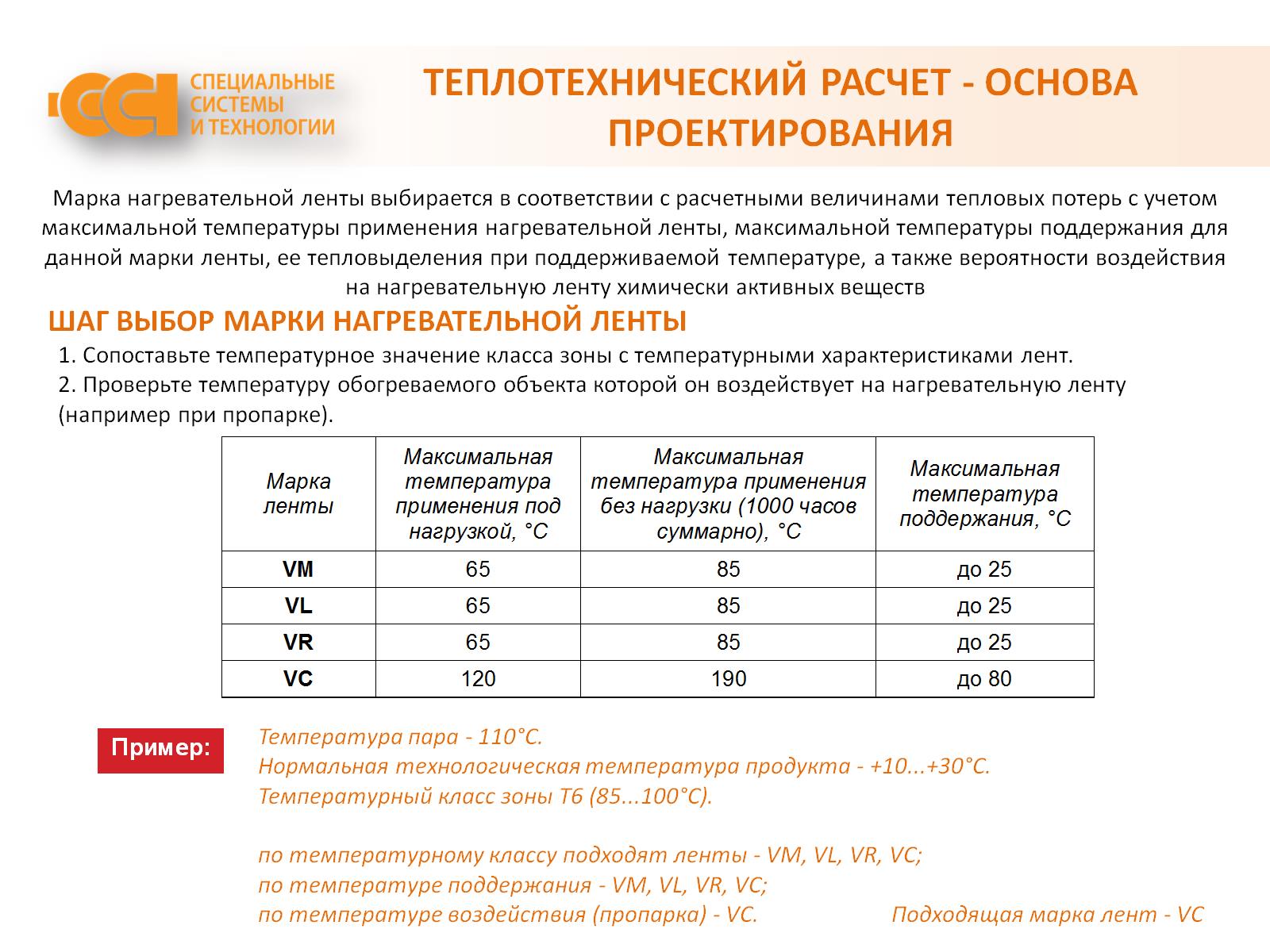 ТЕПЛОТЕХНИЧЕСКИЙ РАСЧЕТ - ОСНОВА ПРОЕКТИРОВАНИЯ
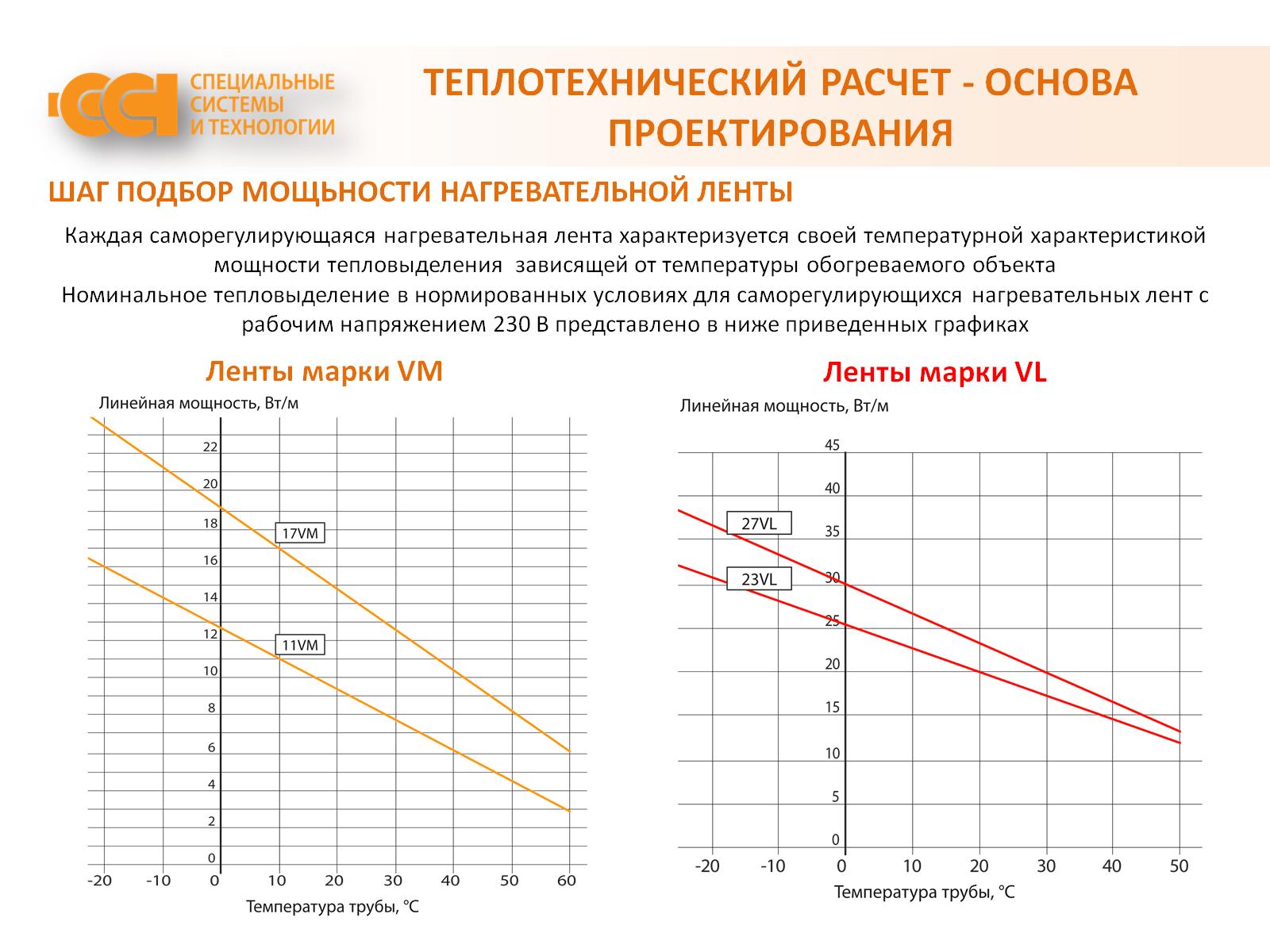 ТЕПЛОТЕХНИЧЕСКИЙ РАСЧЕТ - ОСНОВА ПРОЕКТИРОВАНИЯ
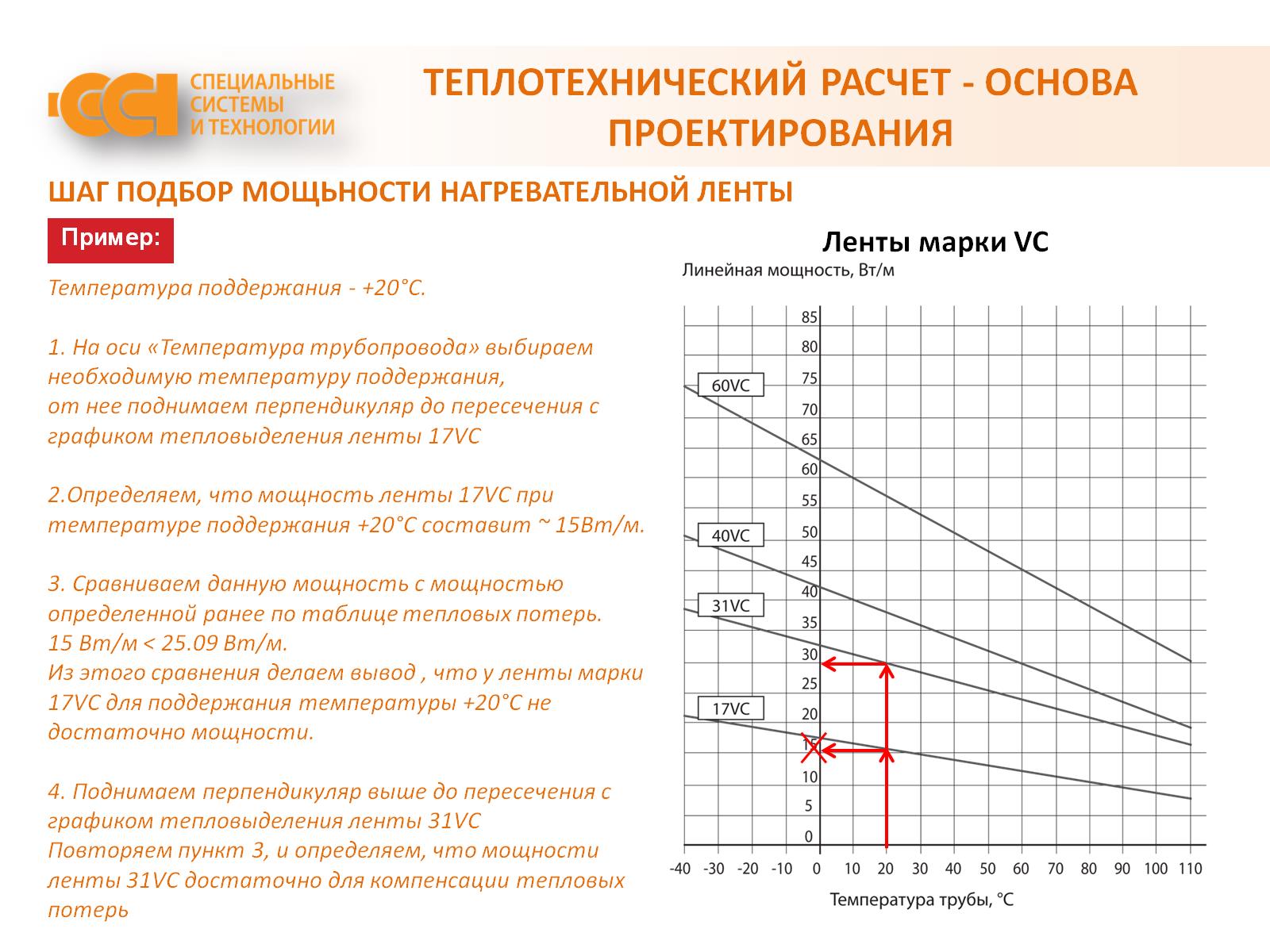 ТЕПЛОТЕХНИЧЕСКИЙ РАСЧЕТ - ОСНОВА ПРОЕКТИРОВАНИЯ
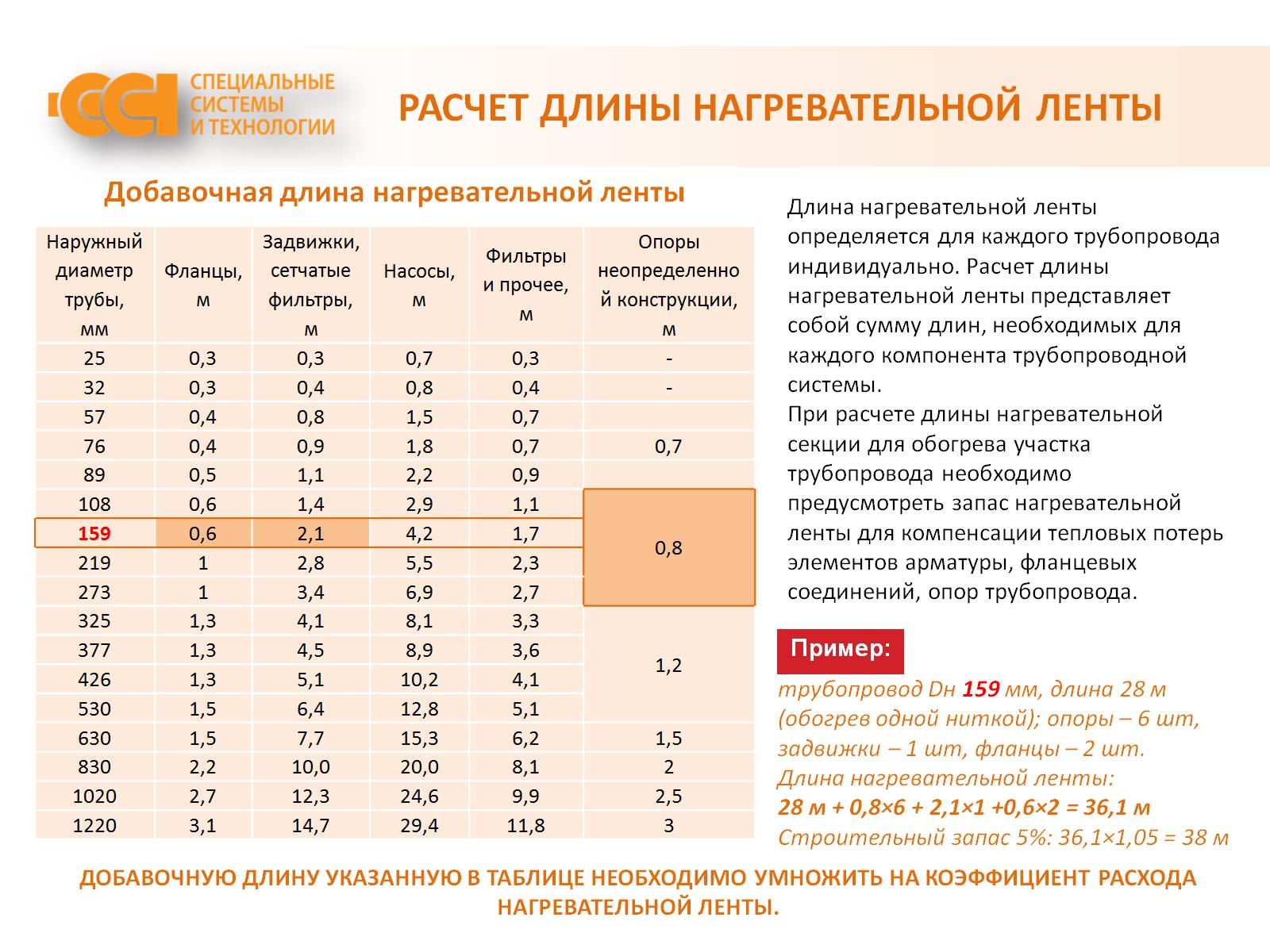 РАСЧЕТ ДЛИНЫ НАГРЕВАТЕЛЬНОЙ ЛЕНТЫ
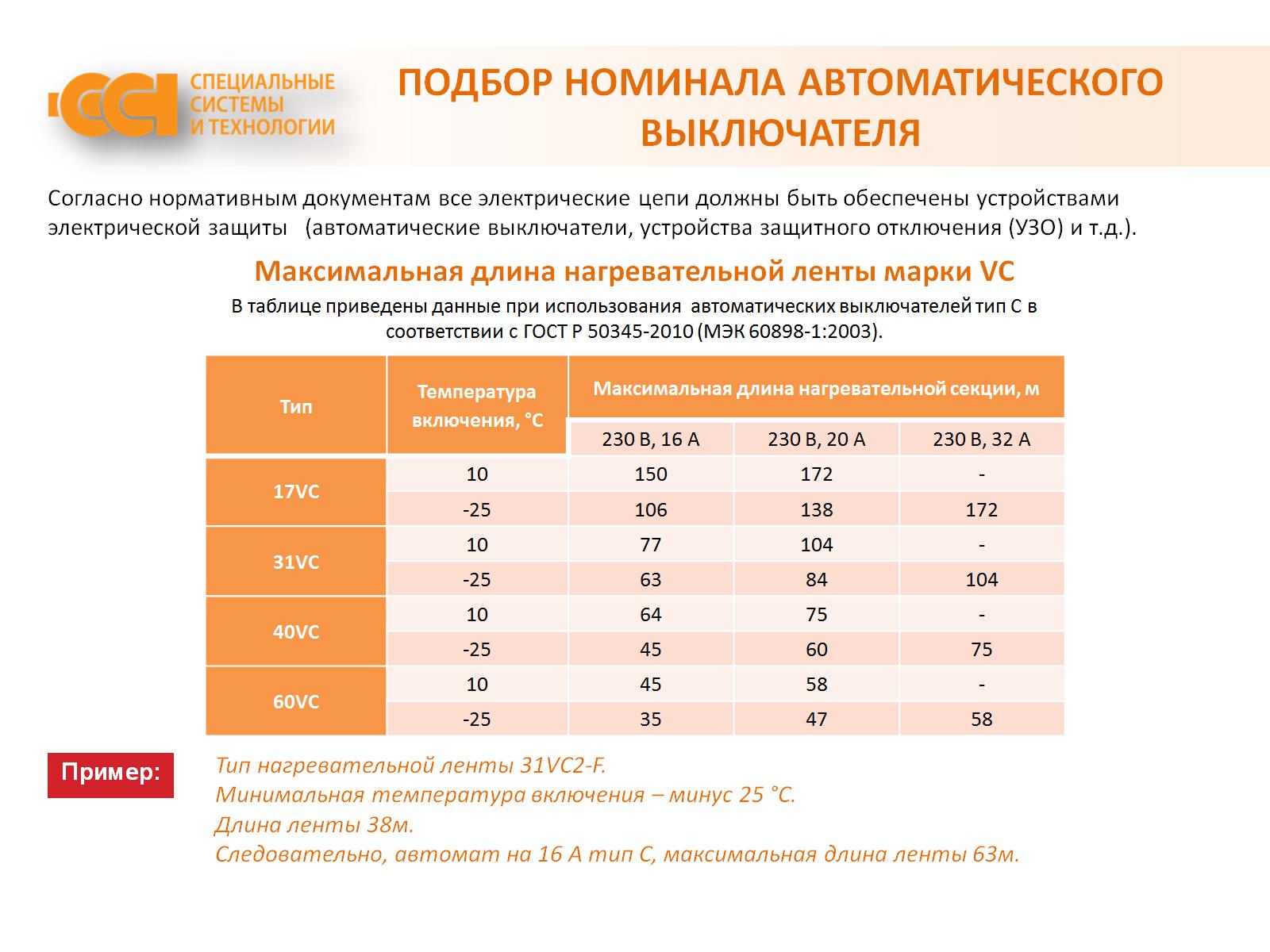 ПОДБОР НОМИНАЛА АВТОМАТИЧЕСКОГО ВЫКЛЮЧАТЕЛЯ
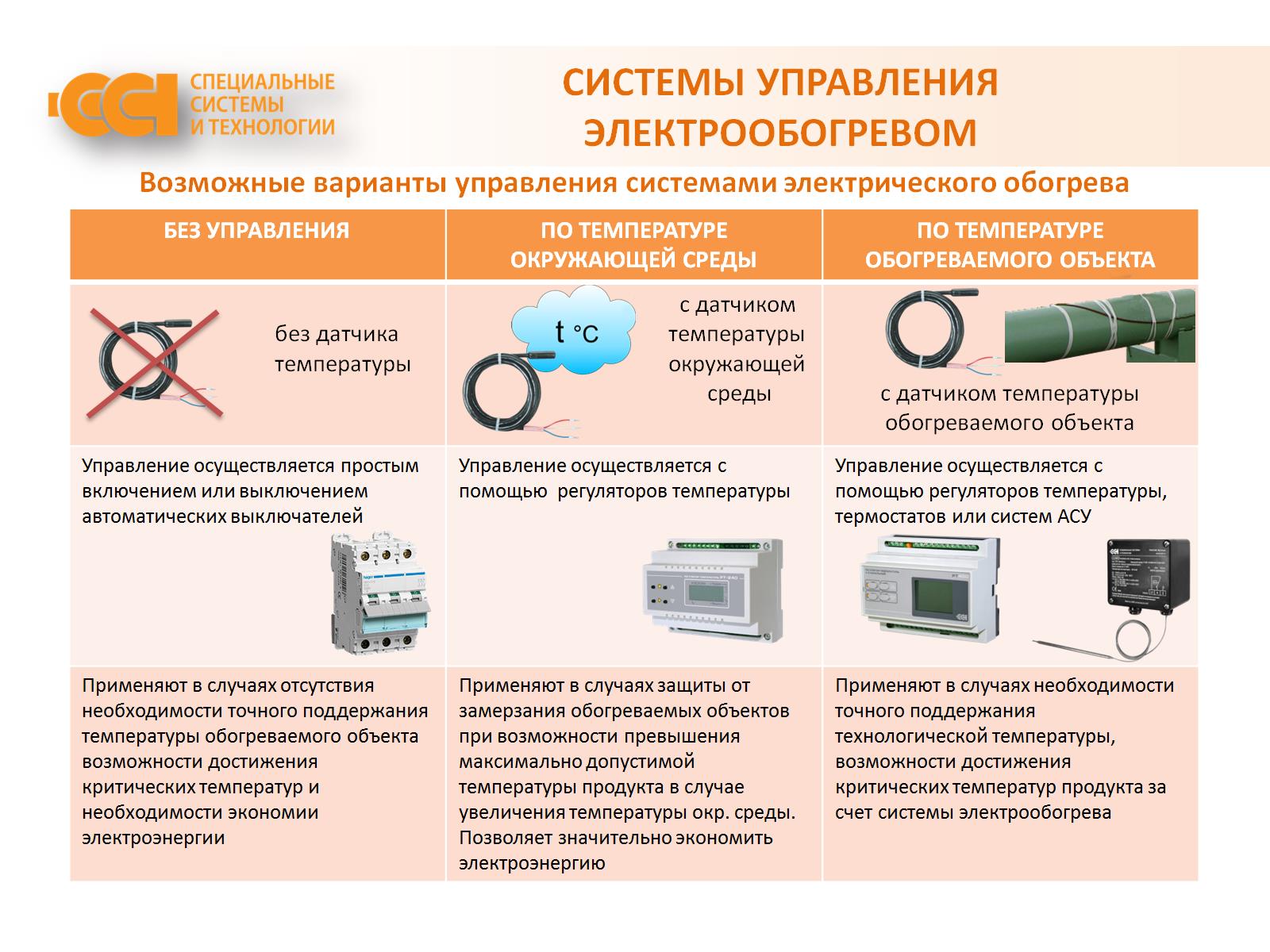 СИСТЕМЫ УПРАВЛЕНИЯ ЭЛЕКТРООБОГРЕВОМ
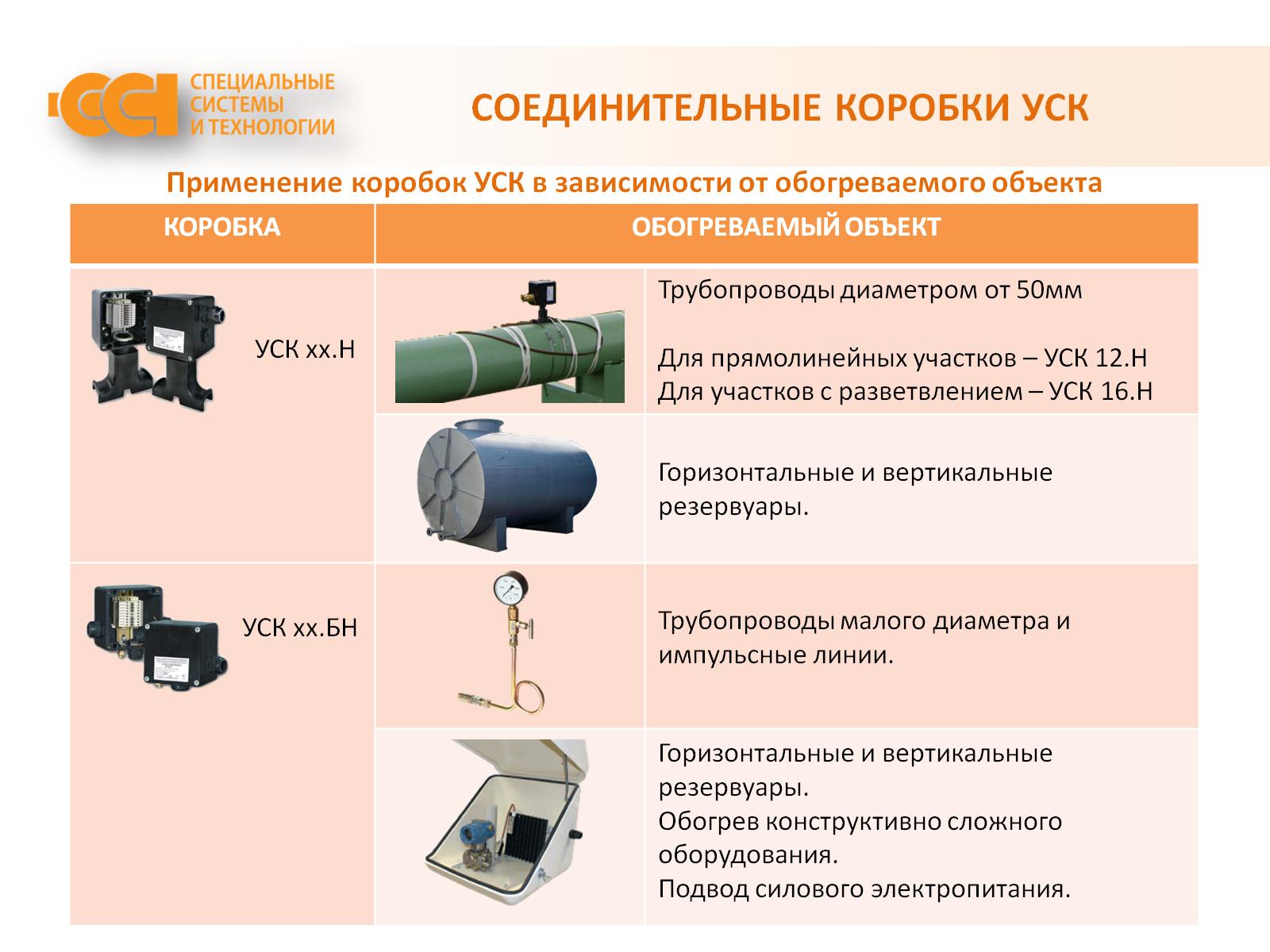 СОЕДИНИТЕЛЬНЫЕ КОРОБКИ УСК
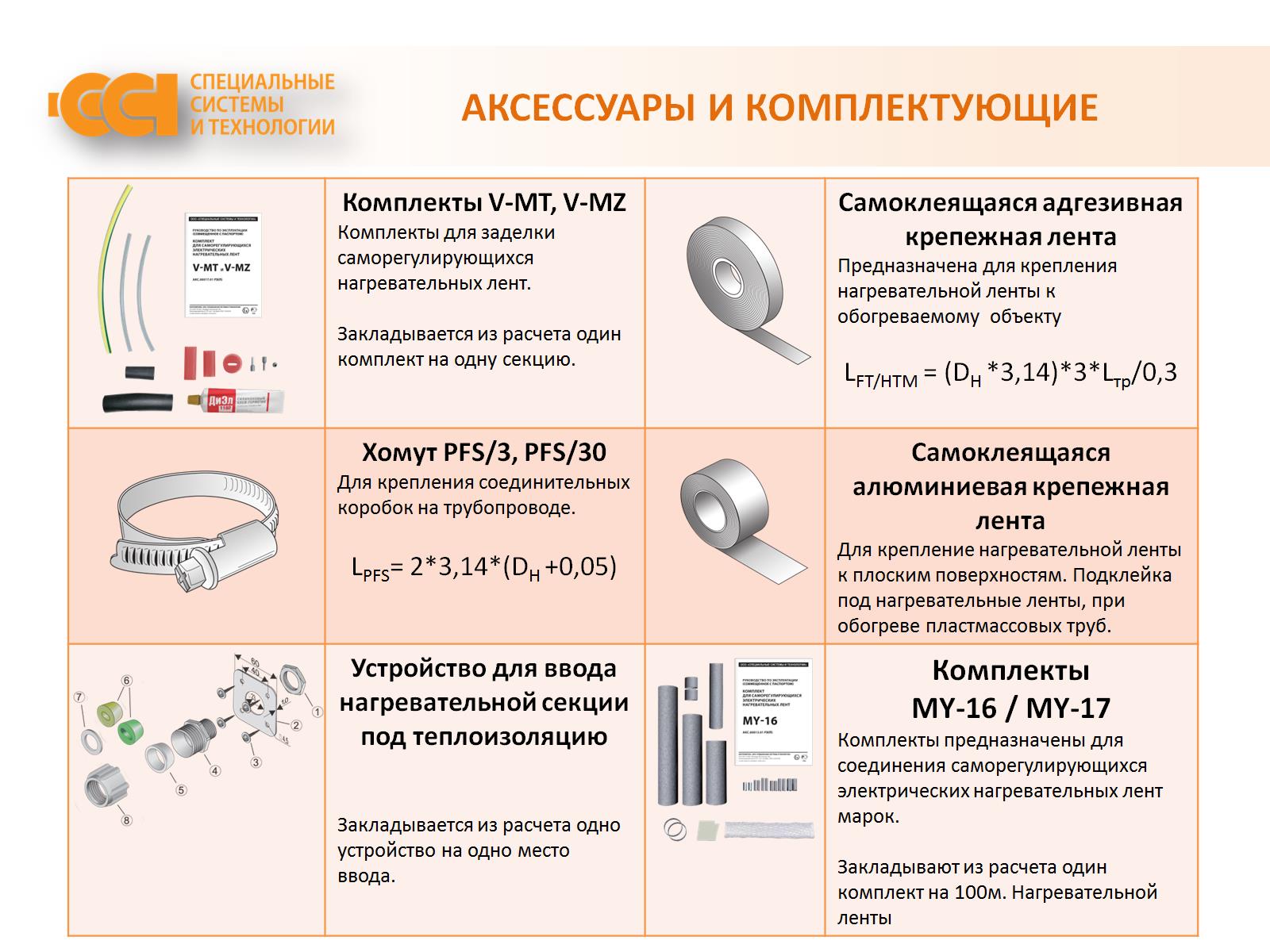 АКСЕССУАРЫ И КОМПЛЕКТУЮЩИЕ
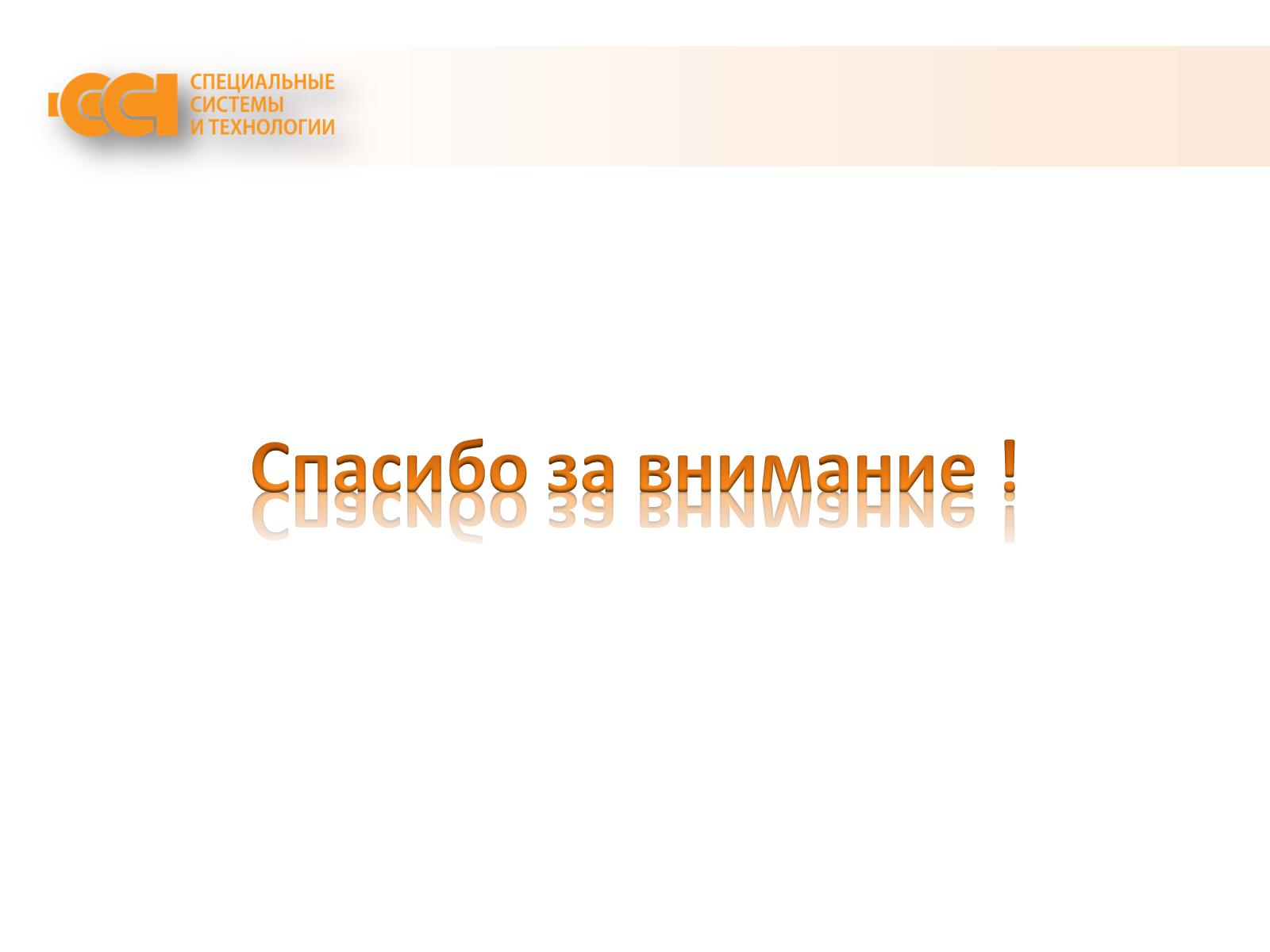 Спасибо за внимание !